50:50
The leter T
The letter T
The letter E
A
B
The letter H
The letter R
C
D
1: what is the difference between here and there?
AS
50:50
A SCHOOL  BUS
A  school bus
A plane
A
B
a truck
A boat
C
D
2:What do many children ride on to go to school?
AS
50:50
gray
gray
white
A
B
red
blue
C
D
3: What color does the sky appear to be when it rains?
AS
50:50
Chicken
dog
A
B
cow
cow
horse
C
D
4: what  farm animal gives us milk to drink ?
AS
50:50
a cat
A cat
A  mule
A
B
A kangaroo
A seal
C
D
5: what animal purrs and is know for chasing mice ?
AS
50:50
blue
yellow
A
B
green
green
Red
C
D
6: what color are leaves on tree and grass ?
AS
50:50
Relaxing time
recess
Outside play
A
B
funny time
Relaxing time
C
D
7: in america, what do peple call it when children g out to play during a break at school ?
AS
50:50
His own house
His parent’s house
A
B
the vice president’s house
The white house
The white house
C
D
8: where does the president of the united states live, while in office?
AS
50:50
9 o’clock
5 o’clock
A
B
12 o’ clock
3 o’ clock
3 o’clock
C
D
9:On a clock, if the big hand is on 12 and the little hand is on 3 what time would it be ?
AS
50:50
oscar
oscar
elmo
A
B
Cookie monster
maria
C
D
10:Who lives in a trash can on ‘sesame street’ ?
AS
50:50
telly
snuffy
A
B
Big bird
Big bird
kermit
C
D
11:On ‘ sesame stree’ what character is big and yellow?
AS
50:50
Red and white
Red and white
Green and blue
A
B
Pink and green
Yellow and black
C
D
12:what color is stop sign?
AS
50:50
Black and white
Red and blue
Red and blue
A
B
Yellow and red
Pink and green
C
D
13: what colors would you use to make the coor purple?
AS
50:50
West africa
canada
A
B
australia
australia
North america
C
D
14: The great Victoria Desert is located in …
AS
50:50
africa
asia
A
B
australia
australia
europe
C
D
15: the landmass of which of the following continents is the least ?
AS
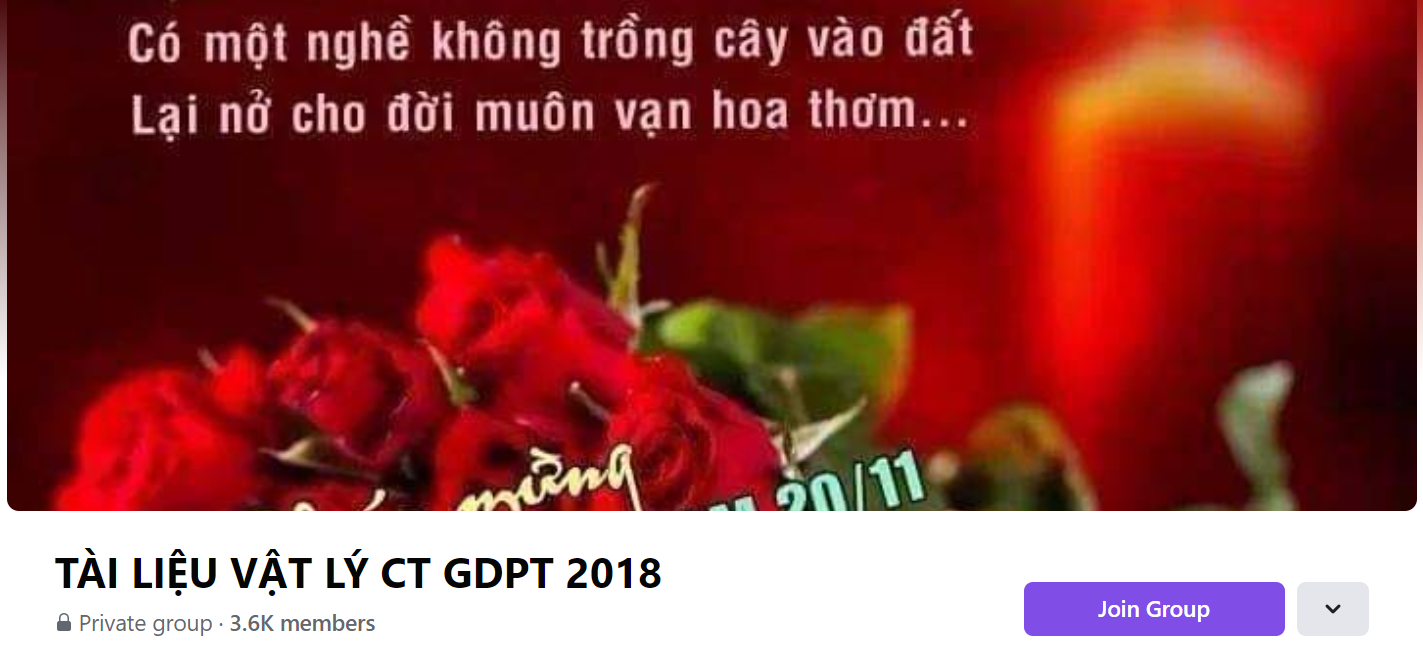 SƯU TẦM: ĐOÀN VĂN DOANH, NAM TRỰC, NAM ĐỊNH
LINK NHÓM DÀNH CHO GV BỘ MÔN VẬT LÝ TRAO ĐỔI TÀI LIỆU VÀ CHUYÊN MÔN CT 2018
https://www.facebook.com/groups/299257004355186